Landsat Downloads & MODIS Downloads
Data Sources for GIS in Water Resourcesby Ayse Kilic, David R. Maidment, and David G. Tarboton GIS in Water ResourcesFall 2012
Landsat – 30 m x 30 m pixels
1972 – present
Thermal imager since 1984
Center Pivot irrigated fields
near Kearney, Nebraska, 2011
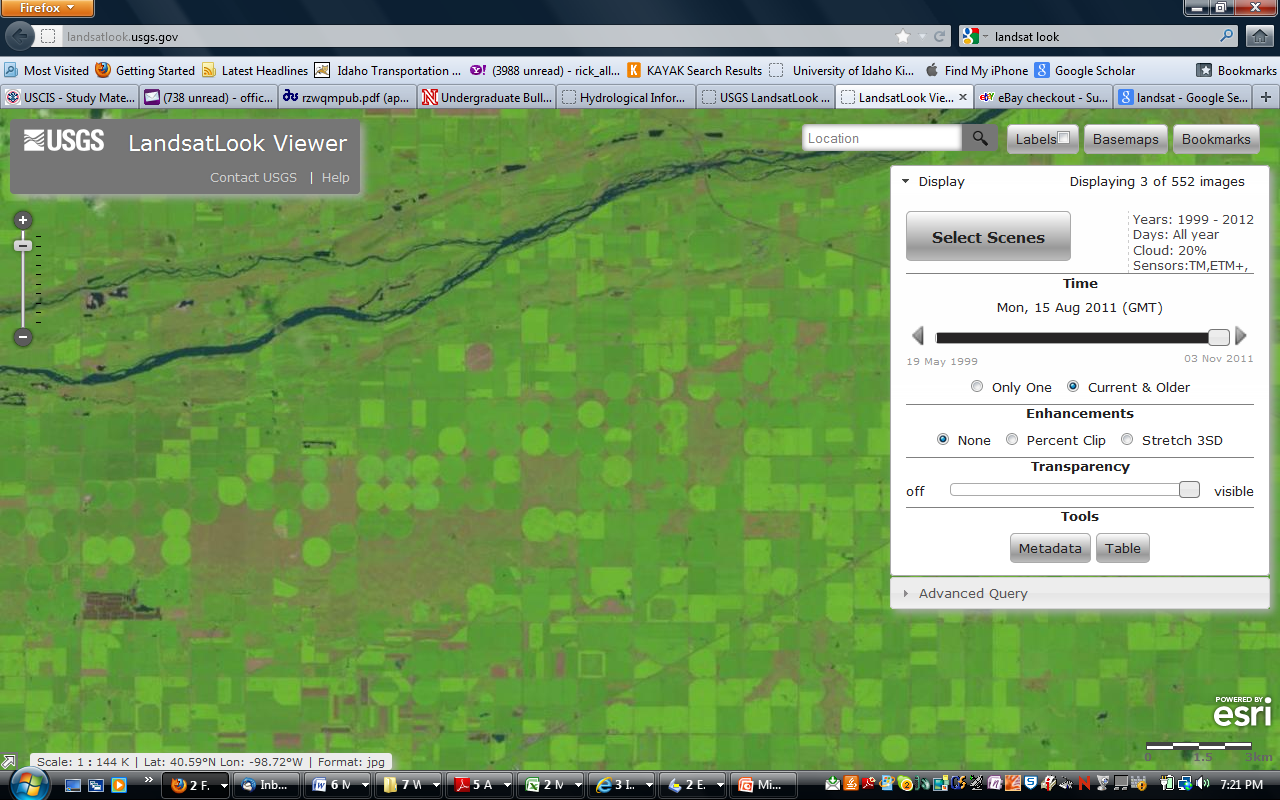 http://landsatlook.usgs.gov/
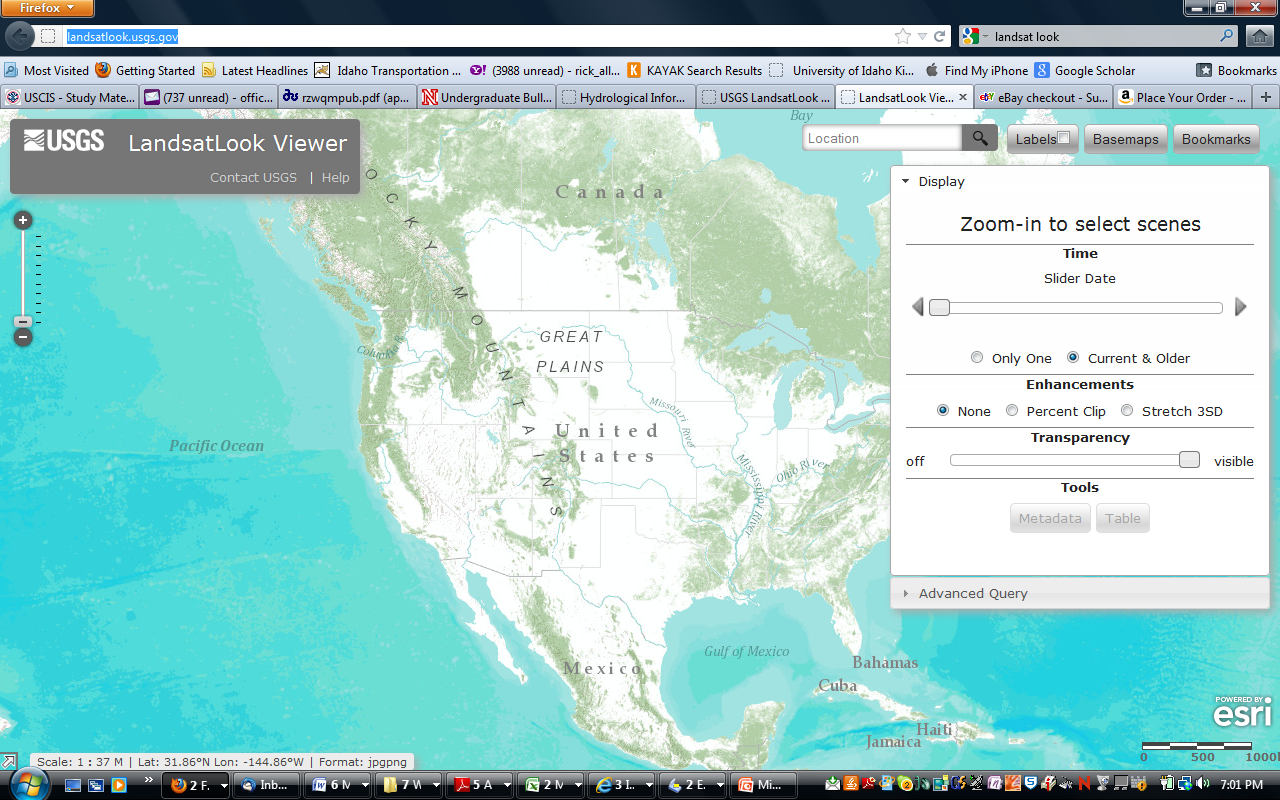 Zoom In – Here is Nebraska
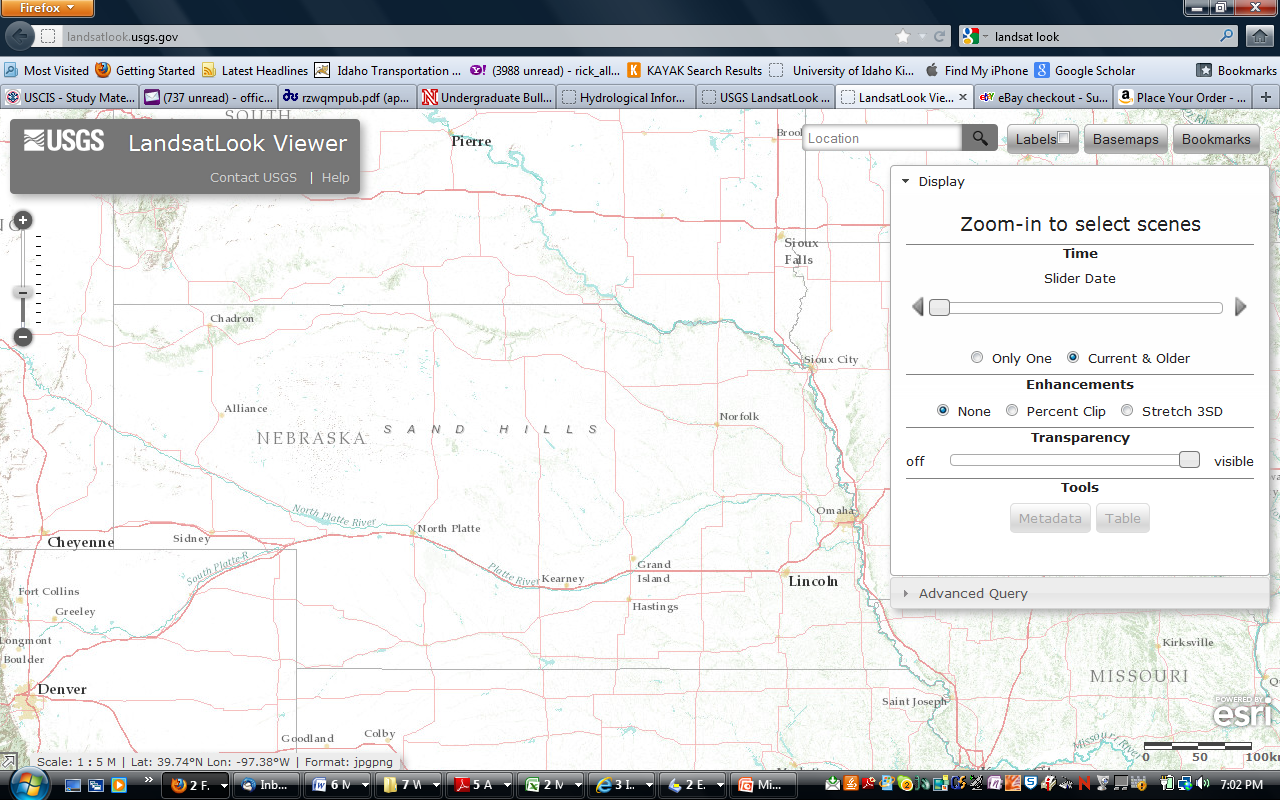 Zoom In More– Here is Lincoln, Nebraska
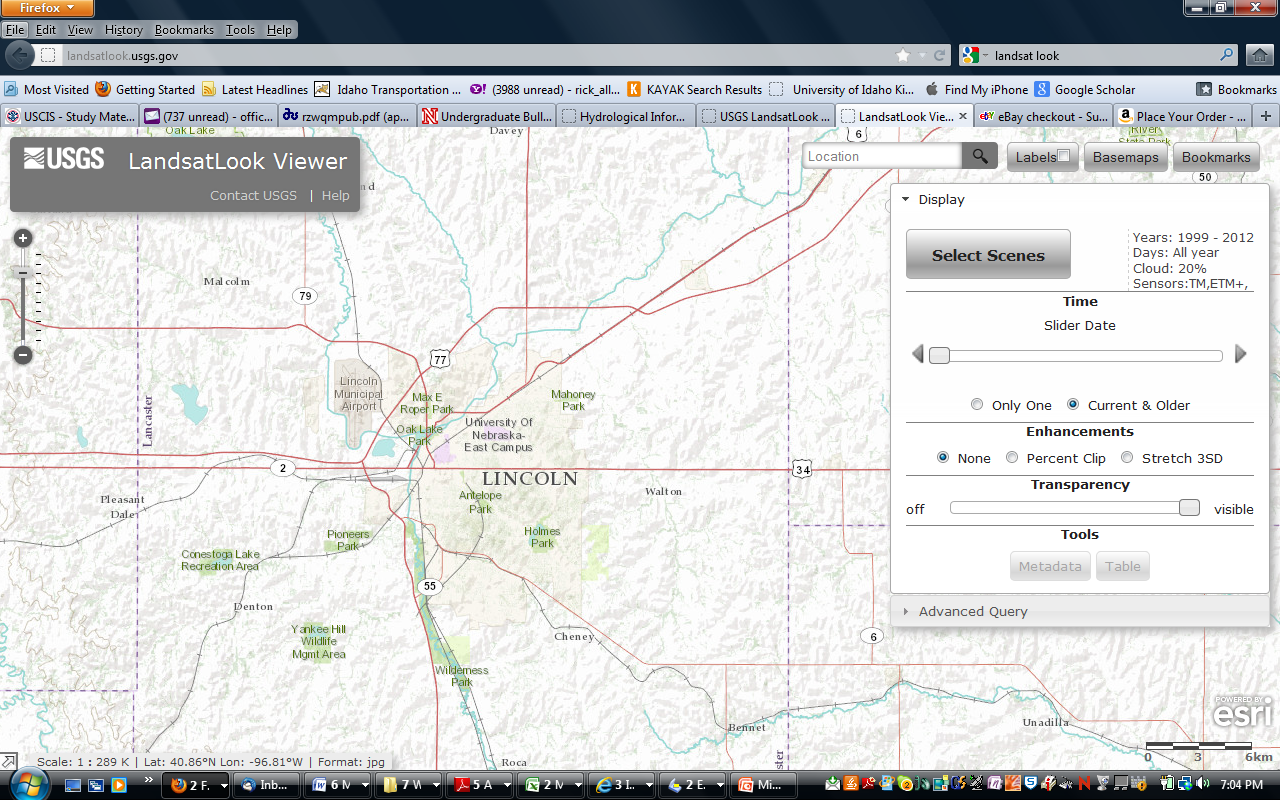 Press “Select Scenes” to: a) get Landsat image background
b) “Find” 657 !!!  Landsat scenes for Lincoln, Nebraska from 1999-2012
c) Move the “Slide bar” to progress through the scenes in viewer
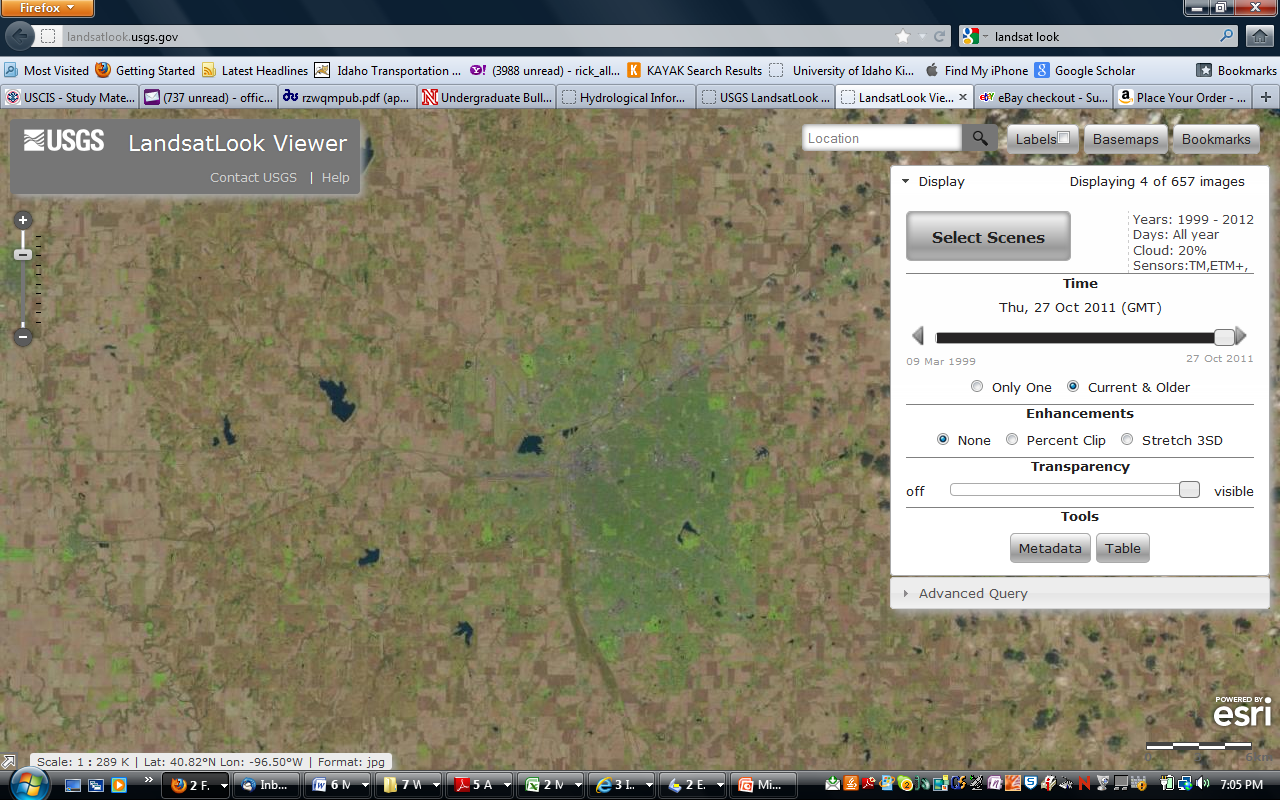 d) Press “Table” to get list of all images (657) available for the Path/Row 
covering Lincoln, NE.  e) Check the images you want, f) “Add to Cart”
g) Select “Showing” and select “cart” in dropdown to add to cart
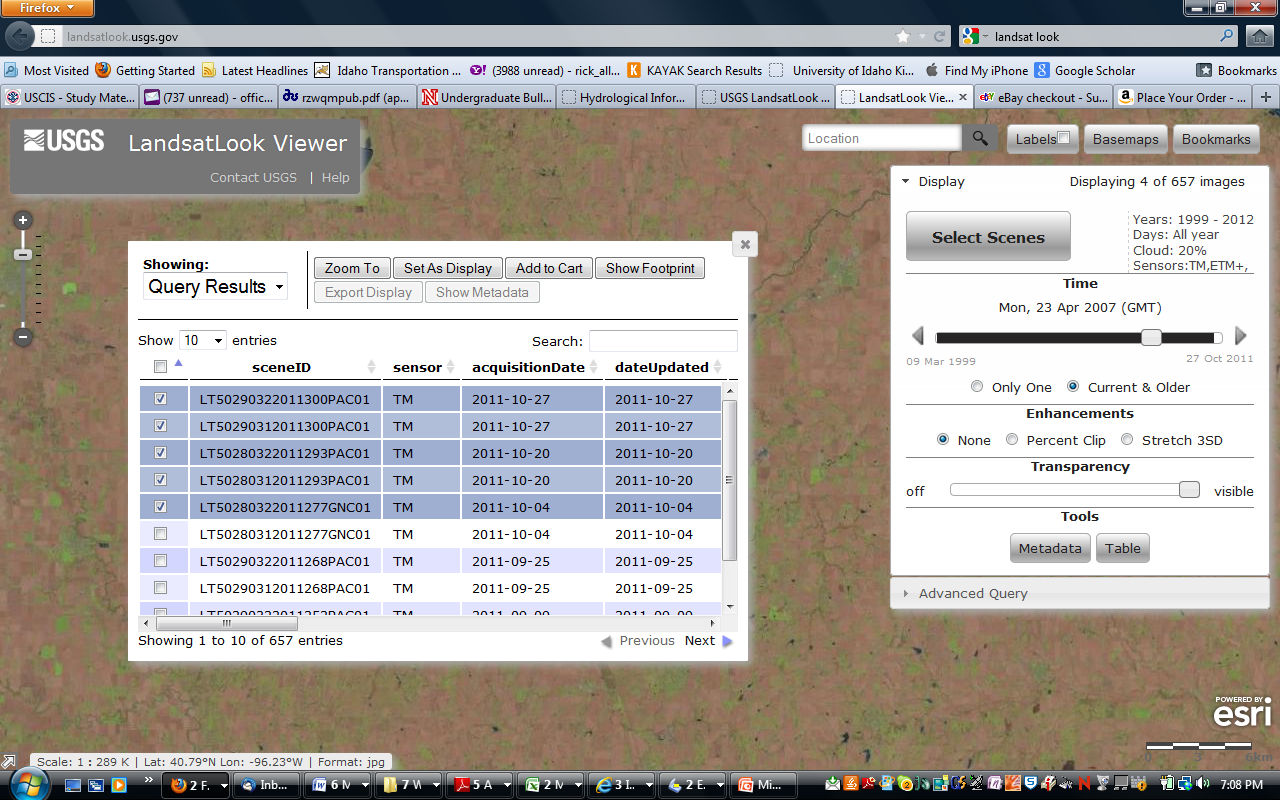 h) In cart menu, recheck image dates to order,  i) Press “Get Landsat 
Data”   and j) You have just ordered Landsat images!!
k) Press Metadata button to see what path/row (29/32) you are on.
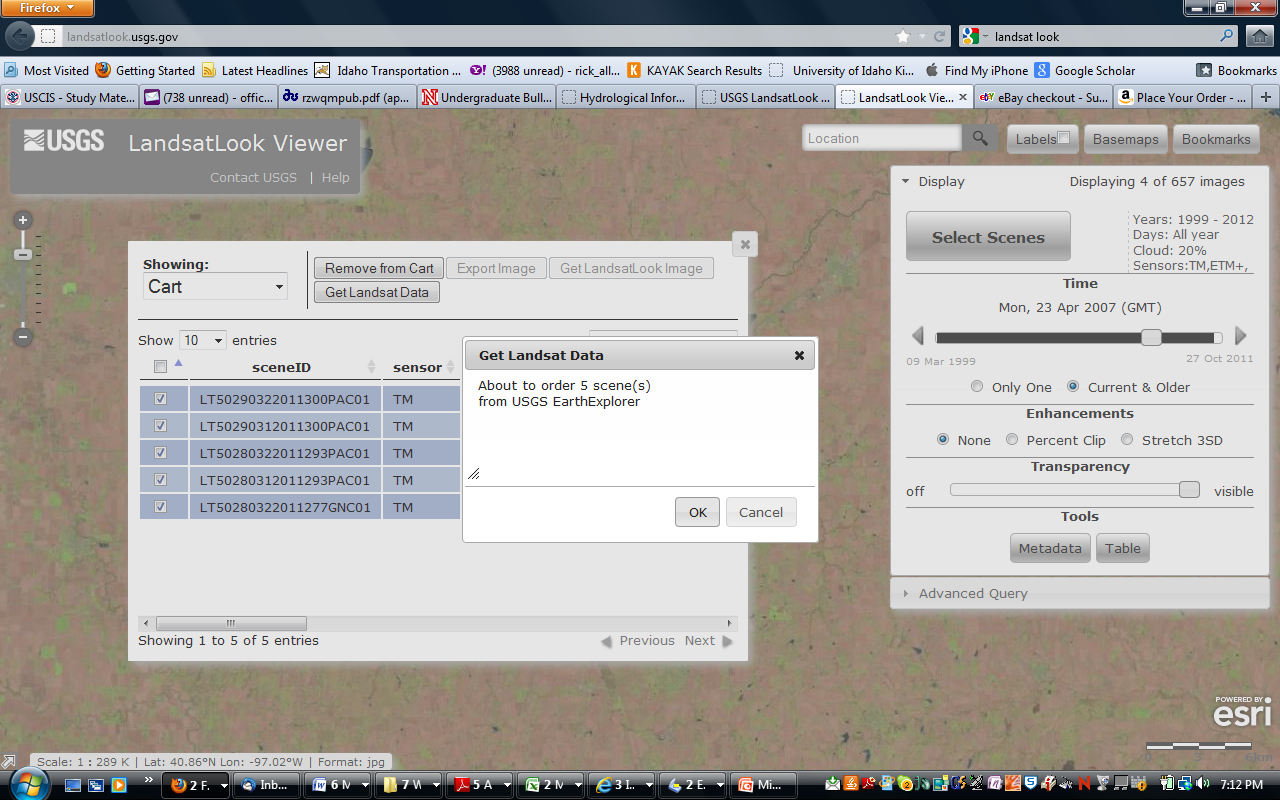 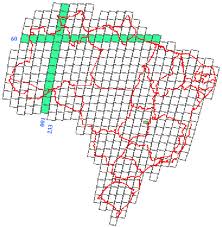 Brazil
Each Landsat path is 160 km wide
Each row is 160 km tall
Landsat 7
has 6 reflected bands (blue, green, red, 3 infrared) and one thermal band
Texas
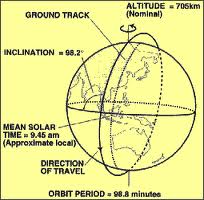 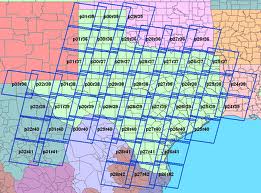 Another option to download Landsat datahttp://glovis.usgs.gov/
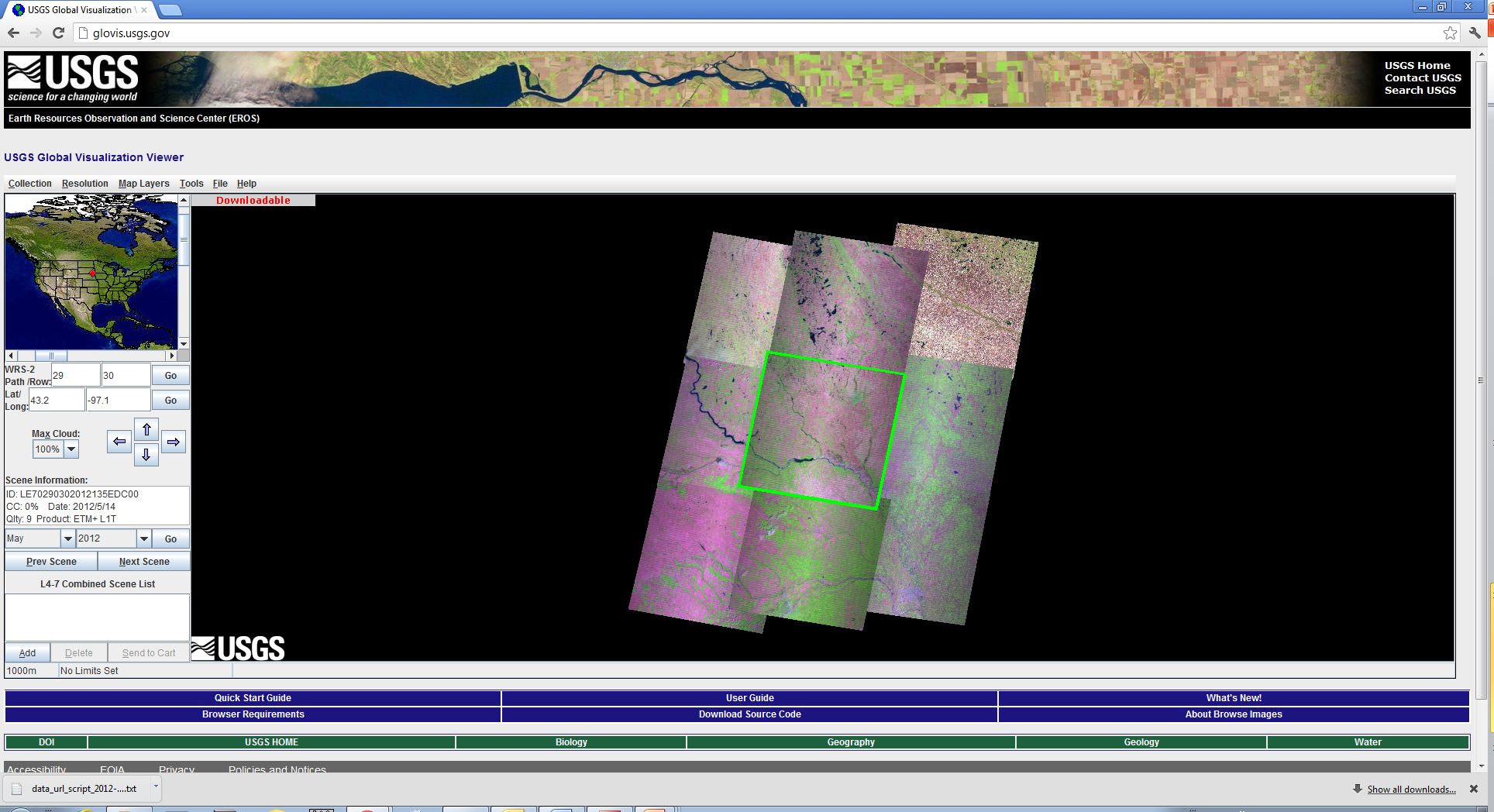 Path/Row-29/32
The Moderate Resolution Imaging Spectroradiometer (MODIS)
Operating on both the Terra and Aqua spacecraft. 
It has a viewing swath width of 2,330 km 
Views the entire surface of the Earth every one to two days. 
Its detectors measure 36 spectral bands
It acquires data at three spatial resolutions: 250-m, 500-m, and 1,000-m.
Bands 1–2 - 250-meter
Bands 3–7 - 500-meter
Bands 8–36 - 1000-meter
MODIS data download steps:
http://reverb.echo.nasa.gov/reverb/#utf8=%E2%9C%93&spatial_map=satellite&spatial_type=rectangle
Use Map view
Bounding box to define the area of interest
Use search terms to find the data you are looking for i.e. NDVI
Define the time period
Select the dataset
Hit “Search for granules”
Select all granules
View  items in chart
Download data and text (for the ftp address)
Open word file (under format- choose word wrap)
Copy-paste ftp address to view the NDVI file (JPEG) on a browser
https://lpdaac.usgs.gov/products
Vegetation Indices 16-Day L3 Global 1km - MYD13A2
https://lpdaac.usgs.gov/products/modis_products_table/mod13a2
Under ‘layers’ tab, find the table (Science Data Sets for MODIS Aqua Vegetation Indices 16-Day L3 Global 1km SIN Grid V005 (MYD13A2): Find the multiplier
Multiply the image (hdf file) with 0.0001 to create a raster image of NDVI in ArcGIS
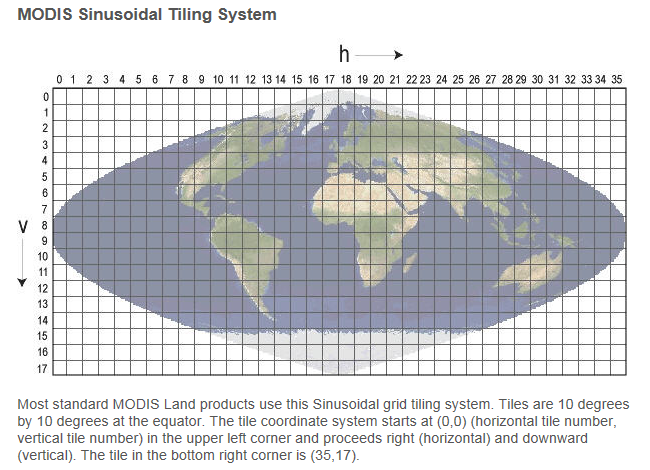 MODIS Naming Conventions
example, the filenameMOD09A1.A2006001.h08v05.005.2006012234657.hdf indicates:
MOD09A1 - Product Short Name
.A2006001 - Julian Date of Acquisition (A-YYYYDDD)
.h08v05 - Tile Identifier (horizontalXXverticalYY)
.005 - Collection Version
.2006012234567 - Julian Date of Production (YYYYDDDHHMMSS)
.hdf - Data Format (HDF-EOS)
The MODIS Long Name (i.e., Collection-Level) convention also provides useful information. For example, all products belonging to the MODIS/Terra Surface Reflectance 8-Day L3 Global 500m SIN Grid V005 collection have the following characteristics:
MODIS/Terra - Instrument/Sensor
Surface Reflectance - Geophysical Parameter
8-Day - Temporal Resolution
L3 - Processing Level
Global - Global or Swath
500m - Spatial Resolution
SIN Grid - Gridded or Not
V005 - Collection Version
MODIS Temporal Resolution
The high level MODIS Land products distributed from LP DAAC are produced at various temporal resolutions, based on the instruments' orbital cycle. These time steps are possible in the generation of MODIS Land products:
Daily, 8-Day, 16-Day, Monthly, Quarterly, Yearly
MODIS Spatial Resolution
The MODIS instruments acquire data in three native spatial resolutions:
Bands 1–2 - 250-meter
Bands 3–7 - 500-meter
Bands 8–36 - 1000-meter
The high level MODIS Land Products distributed from LP DAAC are produced at four nominal spatial resolutions: 250-meter, 500-meter, 1000-meter, and 5600-meter (0.05 degrees).
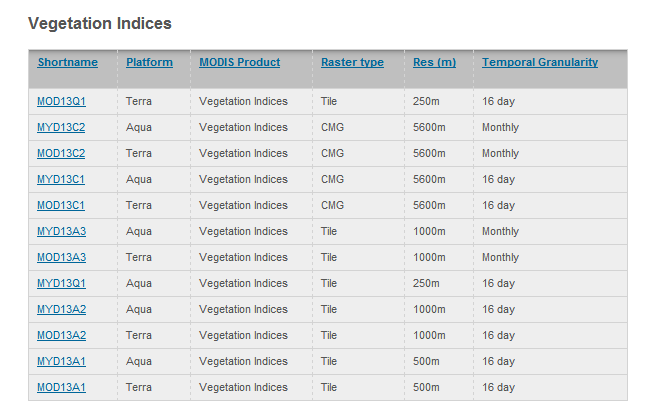 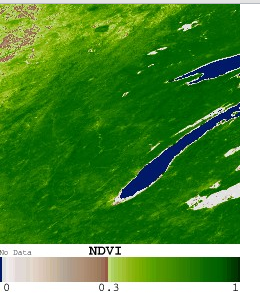 MODIS download stepshttp://reverb.echo.nasa.gov
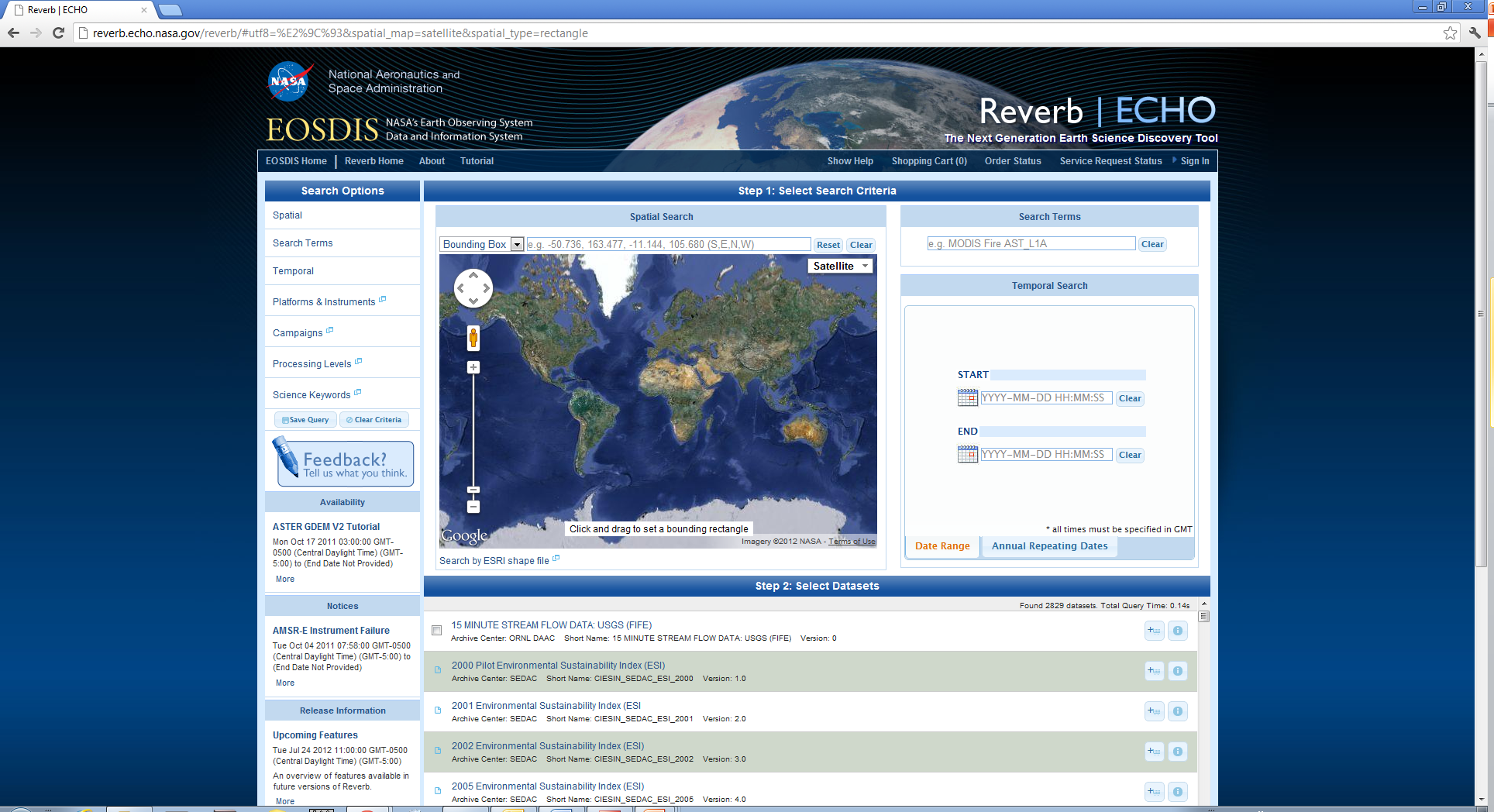 http://reverb.echo.nasa.gov
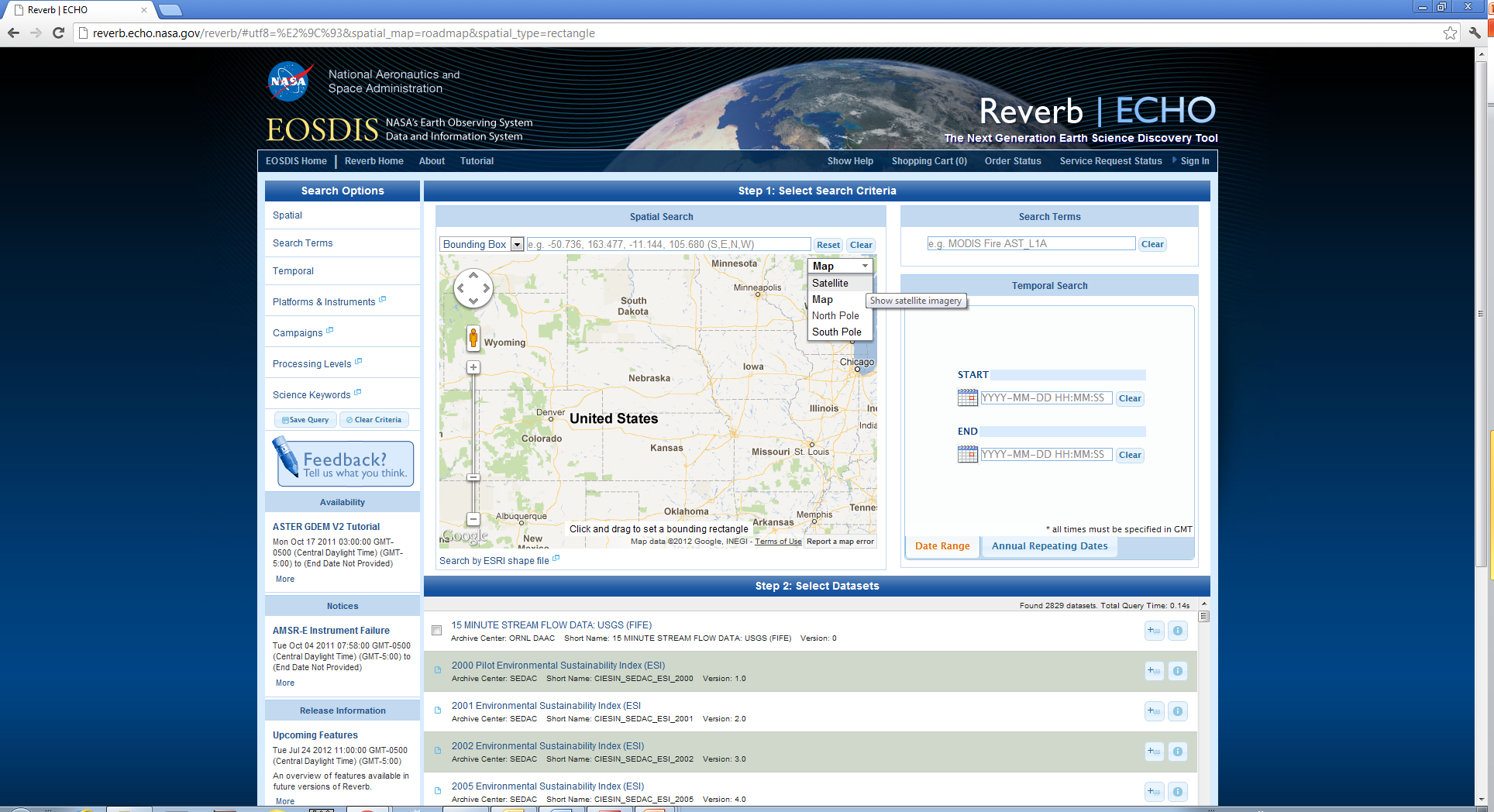 http://reverb.echo.nasa.gov
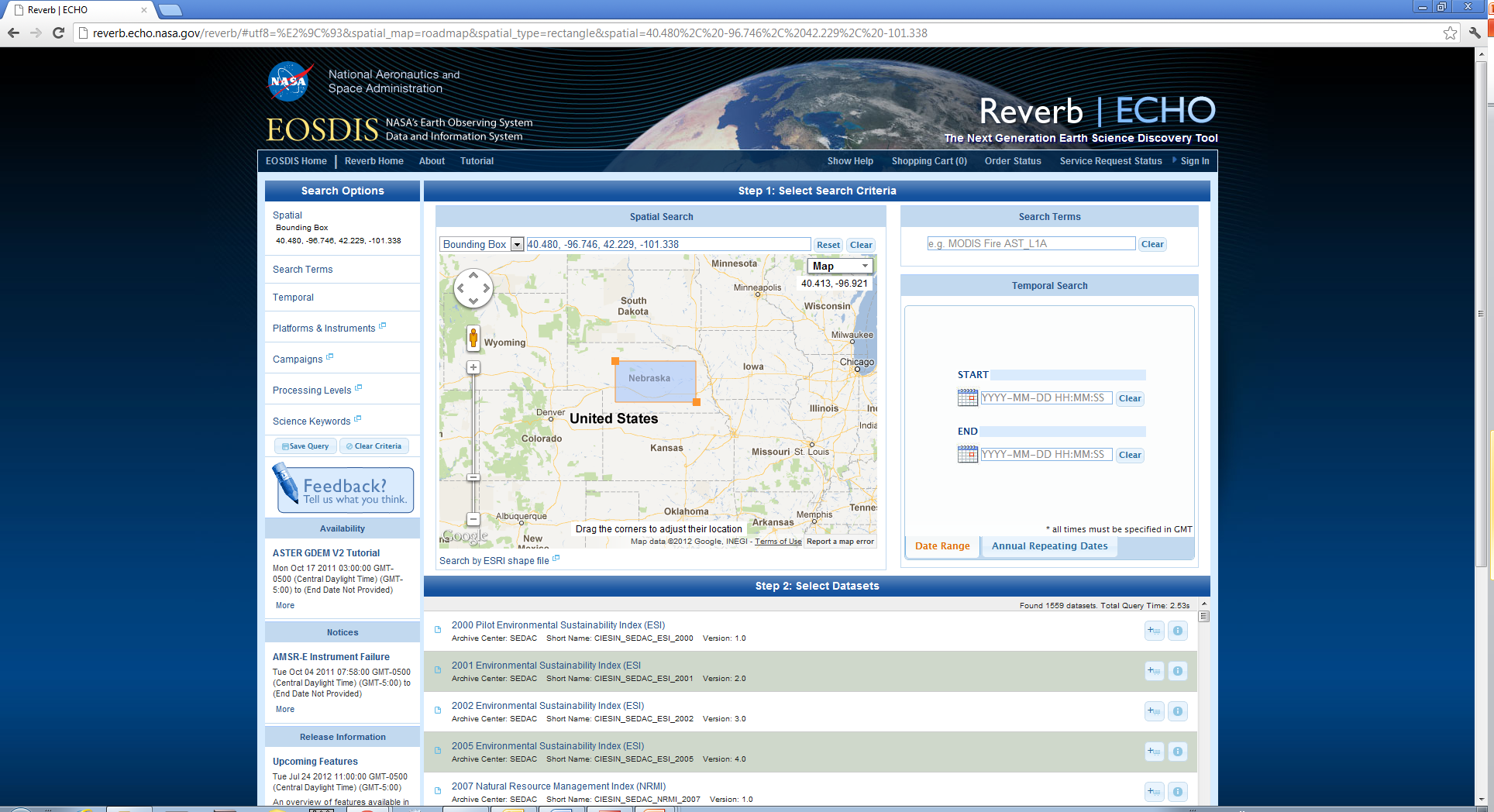 https://lpdaac.usgs.gov/products/modis_products_table
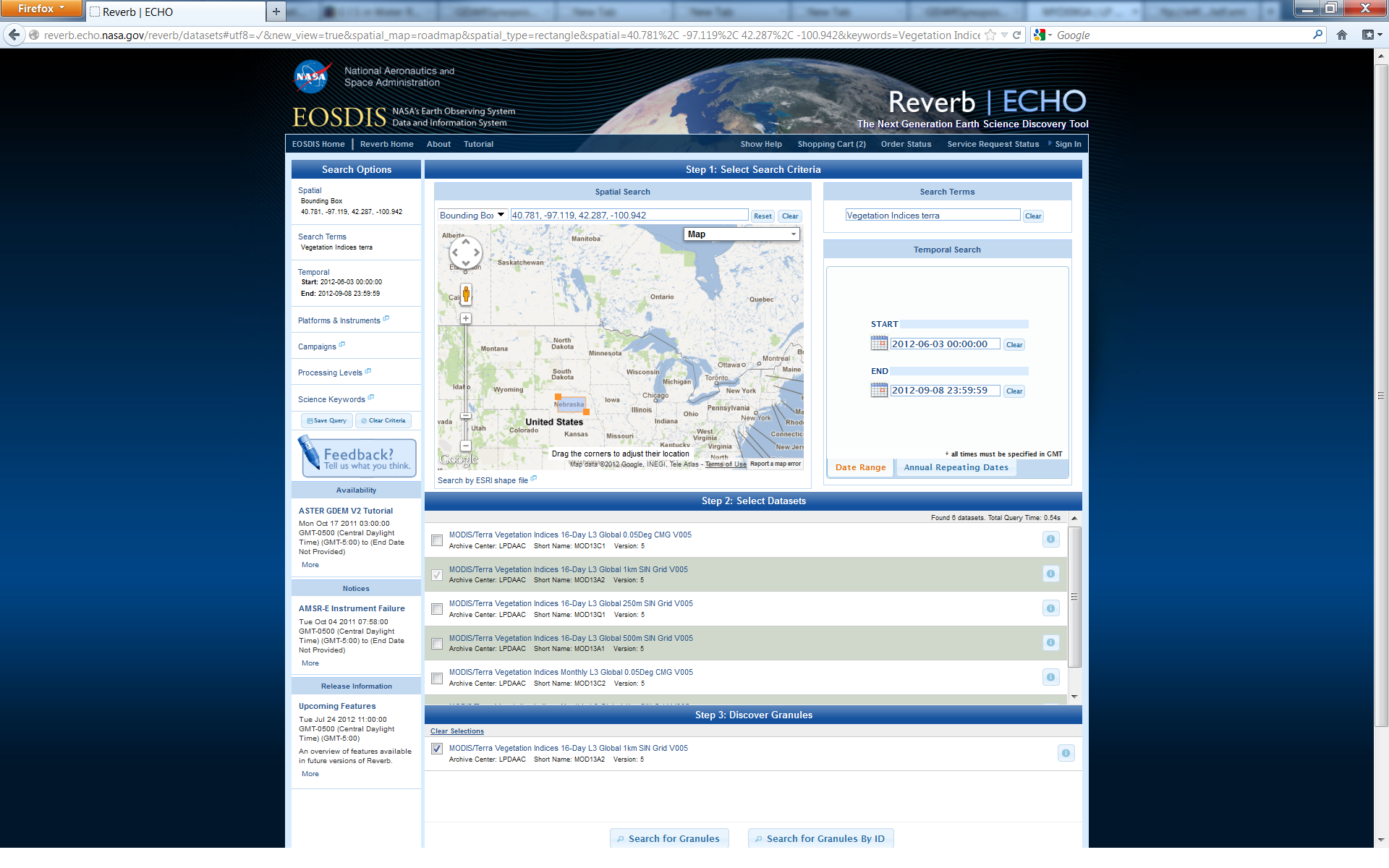 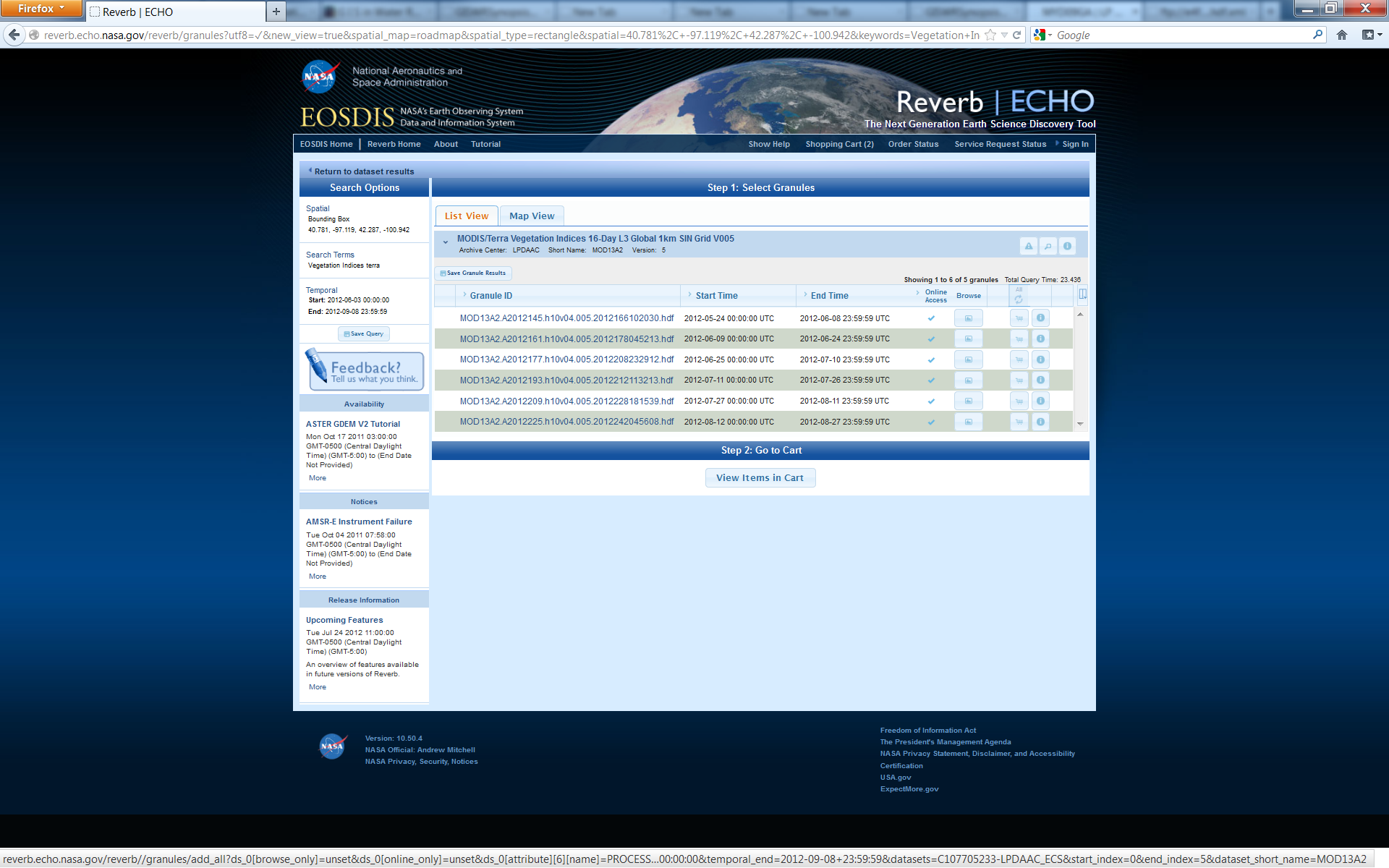 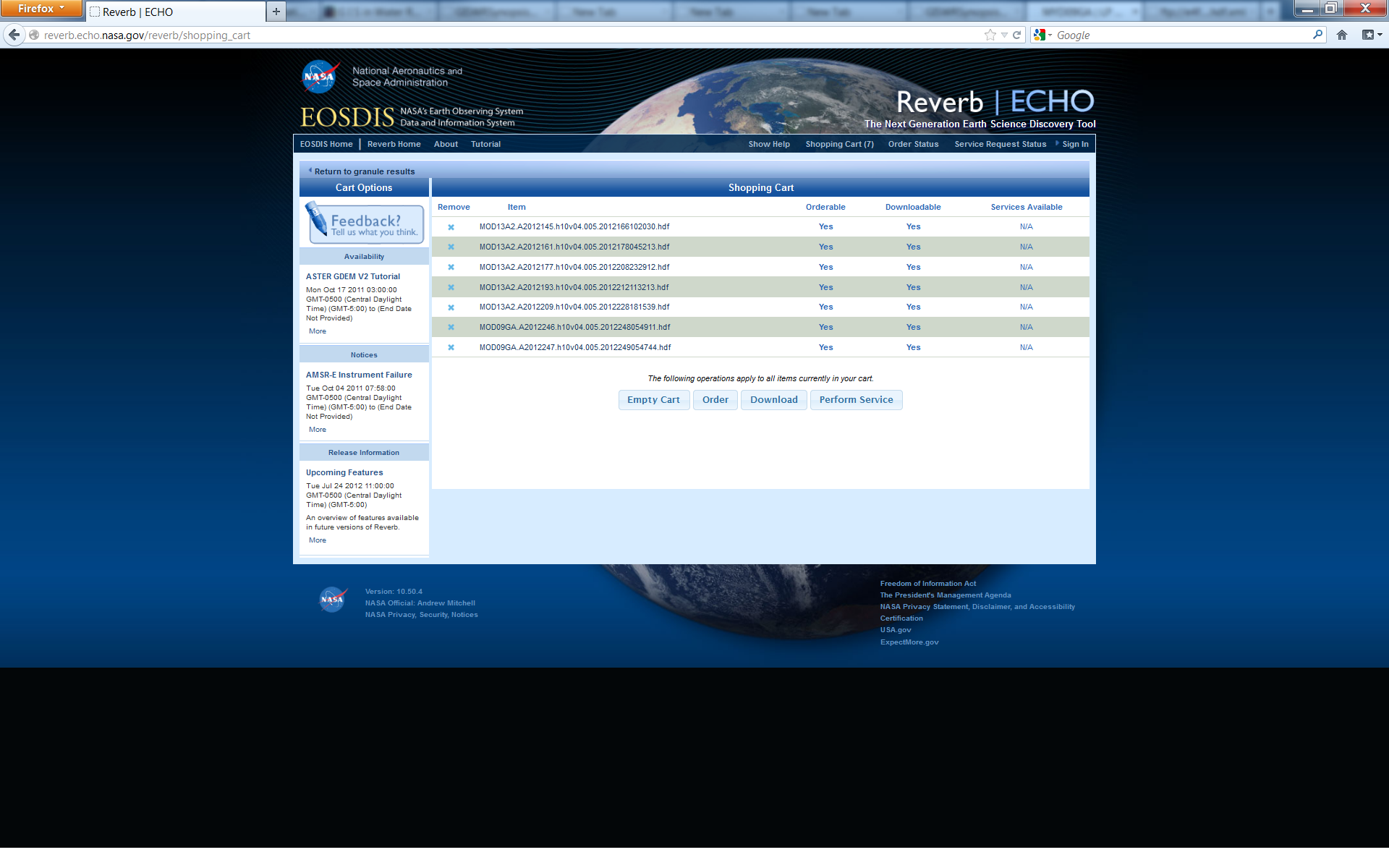 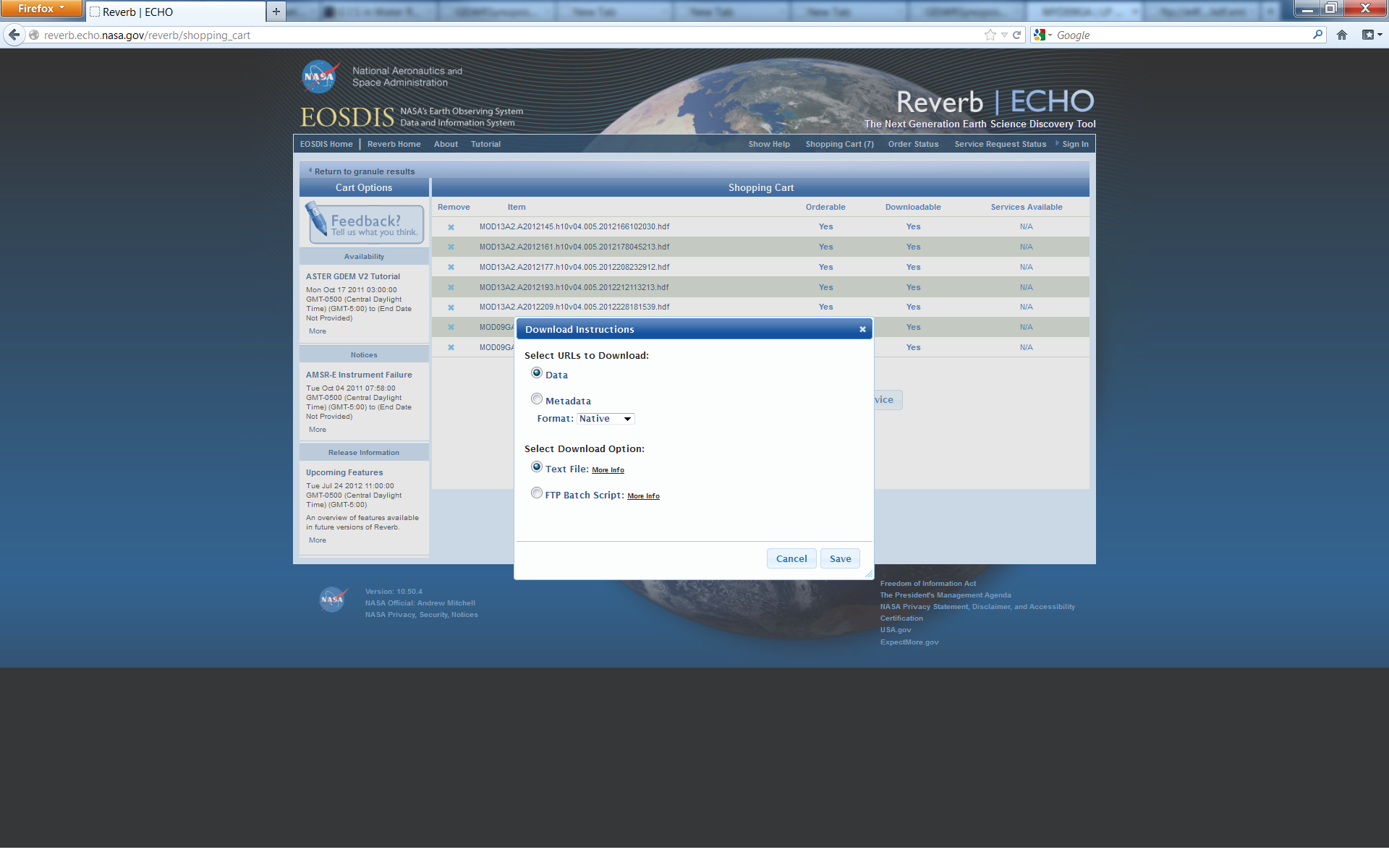 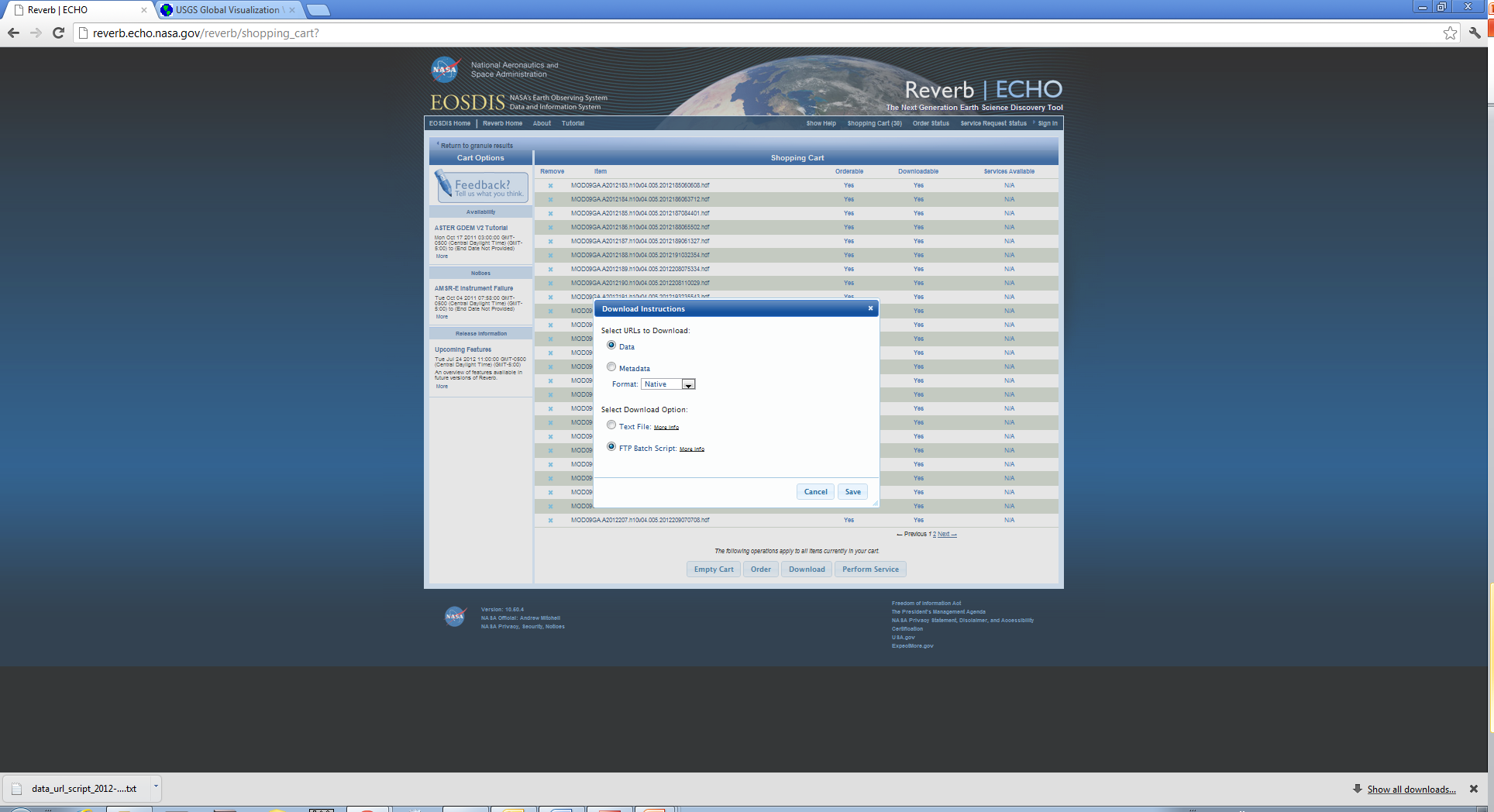 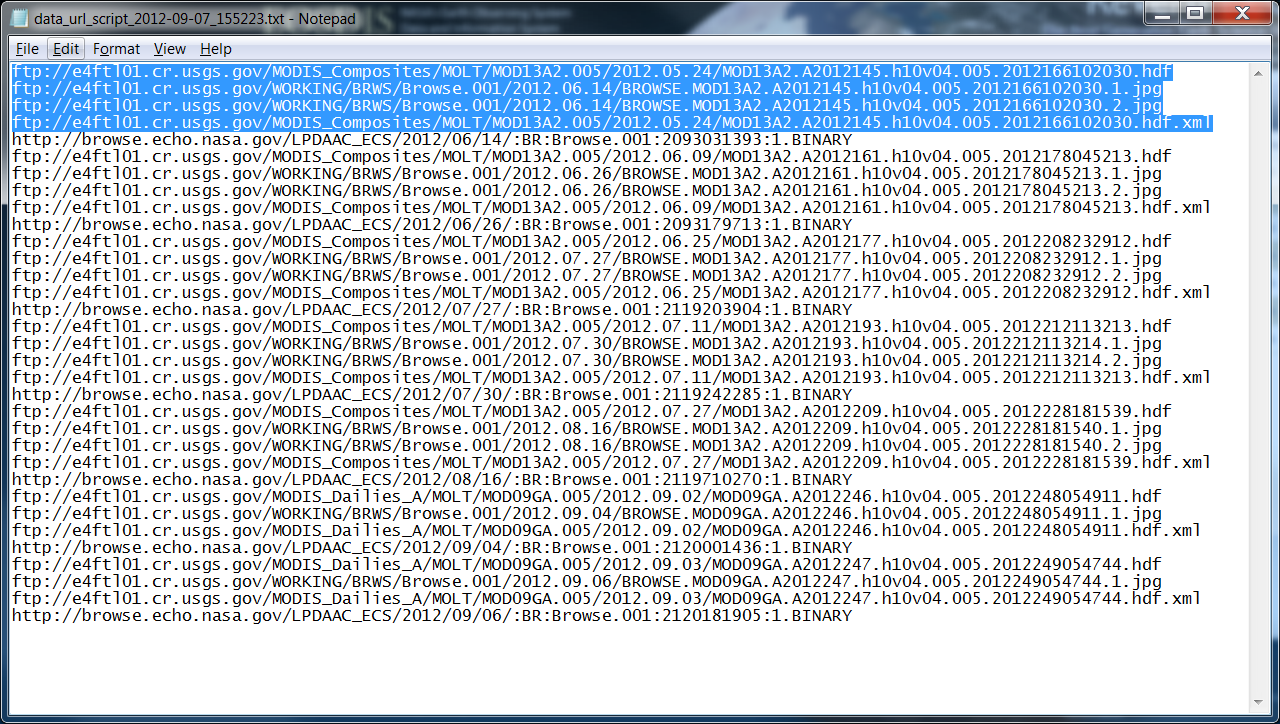 ftp://e4ftl01.cr.usgs.gov/WORKING/BRWS/Browse.001/2012.06.14/BROWSE.MOD13A2.A2012145.h10v04.005.2012166102030.2.jpg
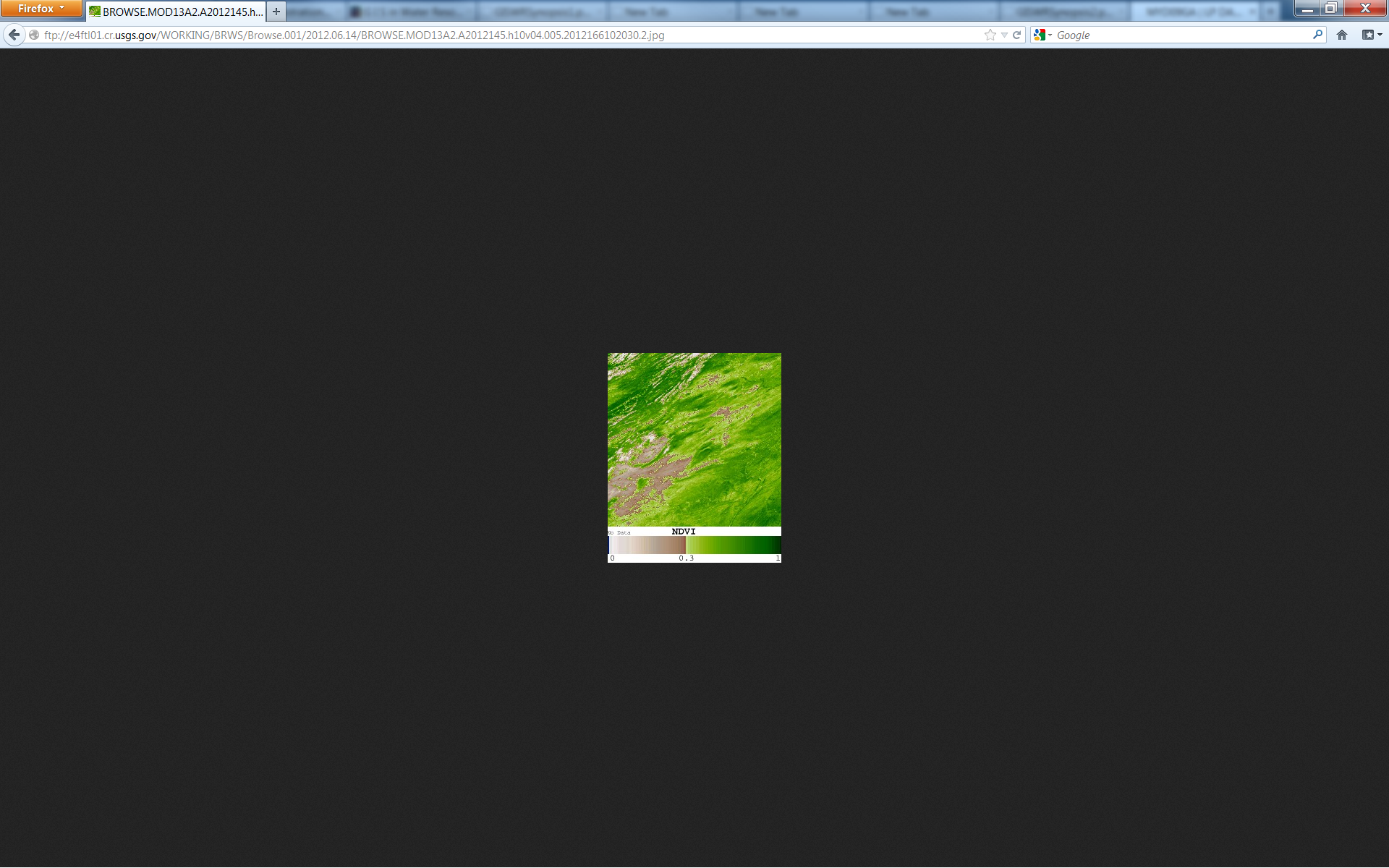 Parameters to use for hdf file
https://lpdaac.usgs.gov/products/modis_overview
https://lpdaac.usgs.gov/products/modis_products_table/mod13a2
Dataset MULTIPLY BY SCALE FACTOR
MOD13A2
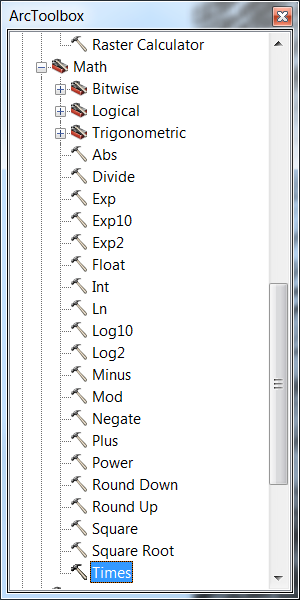 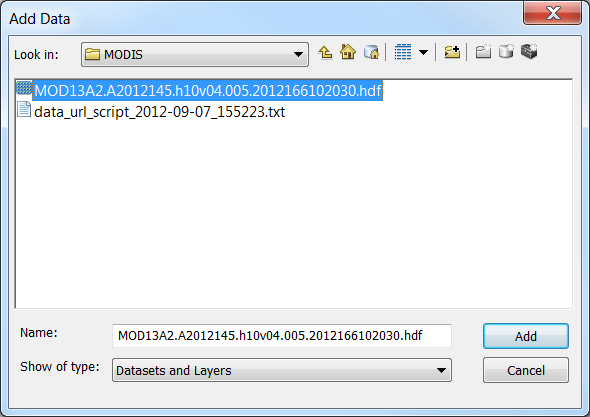 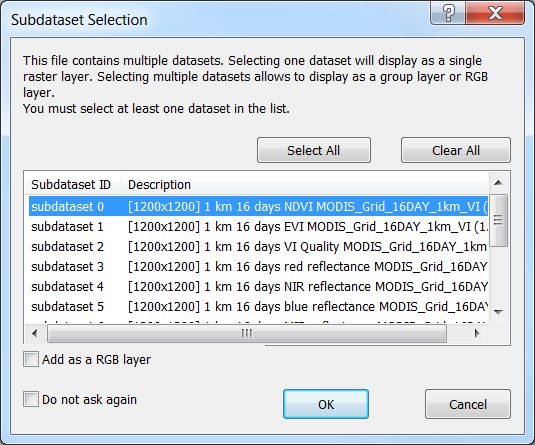 Science Data Sets for MODIS Terra Vegetation Indices 16-Day L3 Global 1km SIN Grid V005 (MOD13A2)
Spatial analyst tool/Math
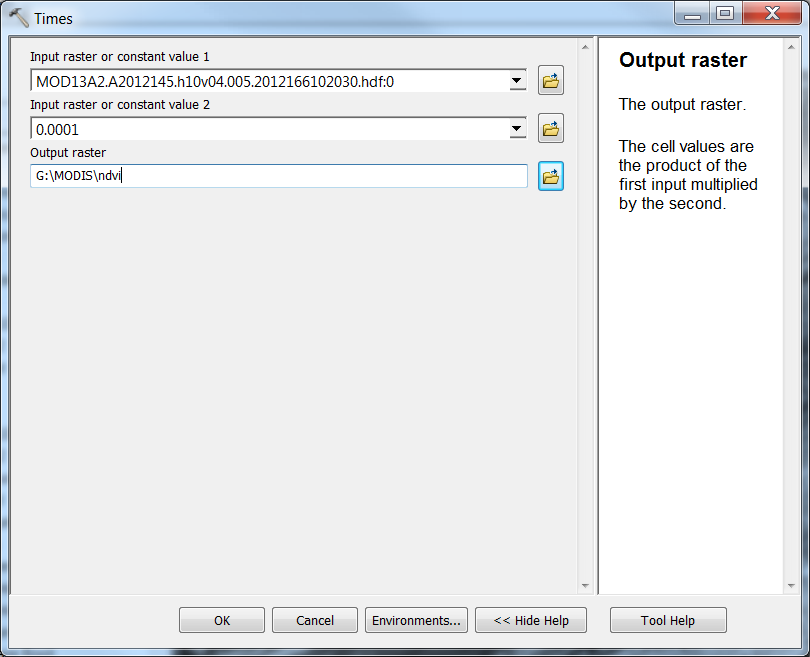 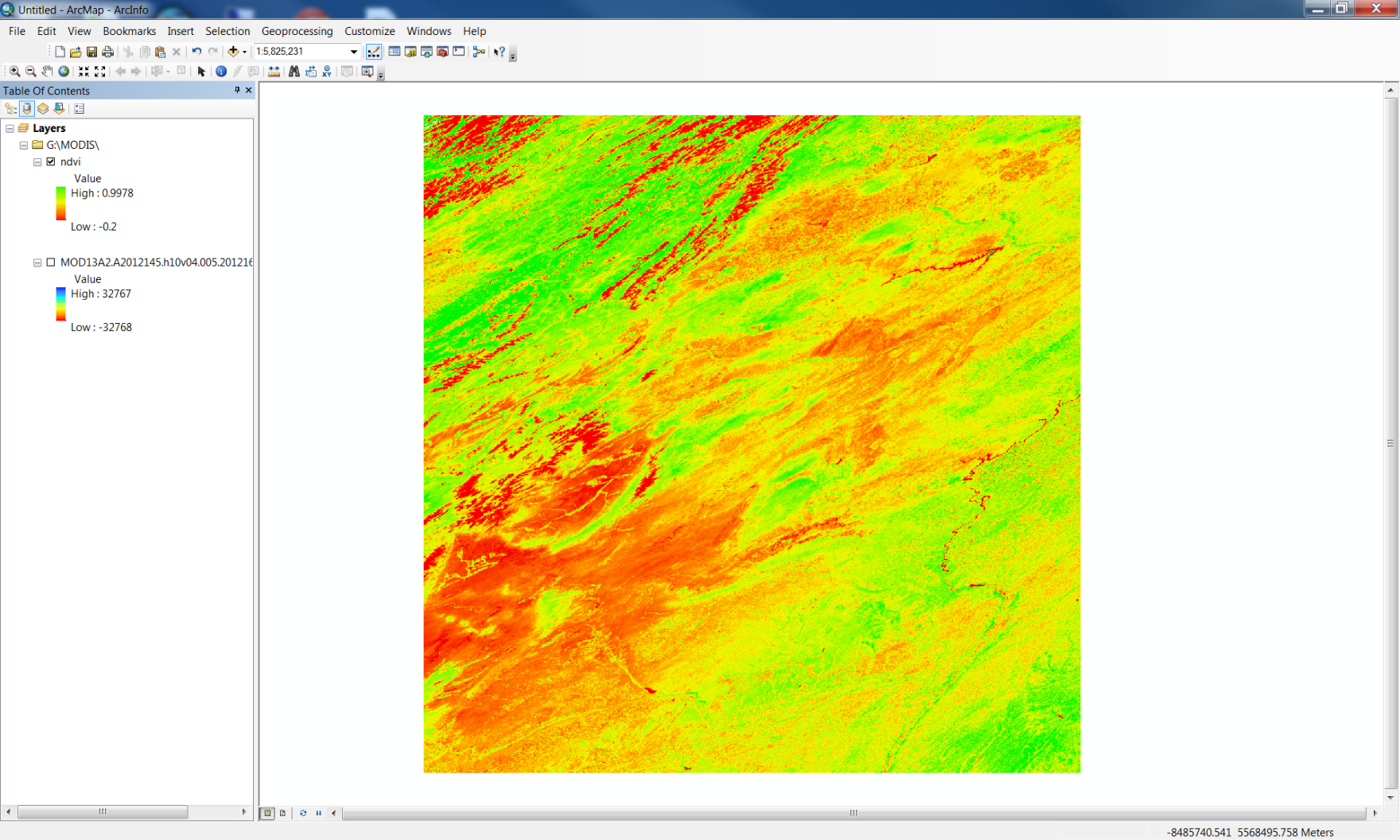 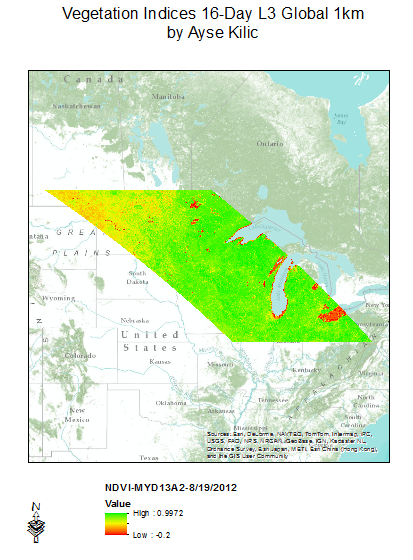